Company Name
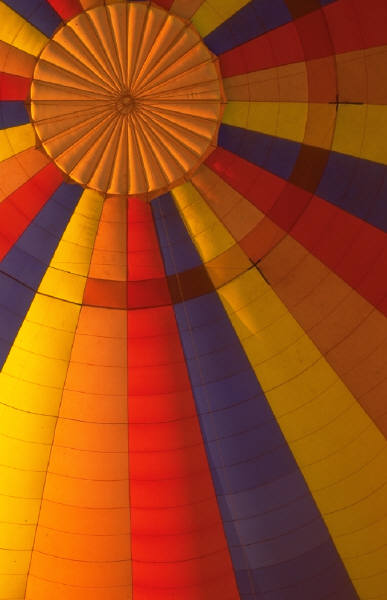 presents 
Certificate of Appreciation
to

Employee Name
In grateful appreciation for your outstanding dedicated service
to the people in your community.

Class Name
Presenter Name and Title
October 20, 2015